Integrating Official Statistics and Geospatial Information – ABS experience
Frank Yu
First Assistant Statistician Project Management and Infrastructure Division
October 2013
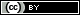 [Speaker Notes: <Note: slide contains animated graphics – please click to activate at annotated points in speakers notes>]
Background
Increasing demand for location based information about places, people, human activity, business, economic growth, wellbeing, ….

Recognition of the value of linking socio-economic information to location.
[Speaker Notes: Internationally and domestically; governments, organisations and businesses are increasingly demanding location based information on which to base their decisions.

From a government perspective, this demand is being driven by the need to better understand the causes, impacts and responses at the local level to national and global concerns, such as natural disasters, climate change and sustainable development.  Also in an environment of tight government budgets there is also a strong requirement to more carefully plan regional development and provide targeted service delivery and assistance. 

Business and other organisations, want business information that is location specific to assist in expanding markets and operations, sell more good and services, identify and adapt to change, and reduce costs.]
The challenge …
‘The work on global geospatial information management over the past two to three years has confirmed that one of the key challenges is a better integration of geospatial and statistical information as a basis for sound and evidence-based decision-making.’
Secretary General of the UN Economic and Social Council, 2012.
[Speaker Notes: In 2012, the Secretary General of the UN Economic and Social Council identified better integration of geospatial and statistical information, as a key challenge in meeting information needs.

The ABS believes that the key to solving this problem is developing better linkages between the statistical and spatial communities and creating a framework to ensure socio-economic information can be spatially-enabled using agreed and consistent geospatial infrastructure and methodologies.]
Continuum of user needs
Academic Researchers
Infra. and
Transport
Education
Natural
Resources
Human Services
Local
Government
National Security
Socio-Economic
Information
Spatial
Information
Statistical Spatial Framework
Business Intelligence
Policy Analysts
Emergency
Services
Health
Agriculture
Land 
Admin
Economics
[Speaker Notes: On the question of building linkages between Statistical and Geospatial Communities, the ABS analysis of the current situation is that there are no clear cut Statistical or Spatial Communities.  

ABS recognises that organisations will have an operational bias towards information models used in either the spatial or statistical communities, this choice is determined by the use case for statistical information that exists in each organisation.  

There is a broad continuum of practice, with many organisations crossing both models.  An organisations position will depend on the focus of the organisations business and their primary source of external information.  

However, it is clear all organisations have a growing need for spatially enabled socio-economic information to help support their decision making processes.

To this end, the ABS has designed a framework to support all organisations wherever they sit on this continuum.]
The environment
The future
Spatial
Community
Statistical Community
Statistical
Spatial
Framework
[Speaker Notes: Clearly there is overlap between the statistical and spatial user communities but the linkages between the statistical and spatial disciplines are limited and lack consistency.  

Statisticians have been producing spatially-enabled socio-economic information for some time and spatial analysts are beginning to bring a larger range of socio-economic information into their activities. 

<CLICK – animation adds SSF circle>

The ABS has developed the Spatial Statistics Framework to provide a consistent mechanism for integrating socio-economic data and spatial information.]
Spatial Data Frameworks  – Fundamental Elements
 
 Themes:
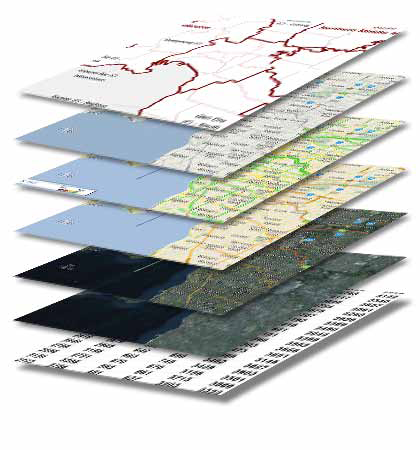 Statistical Community
Spatial Community
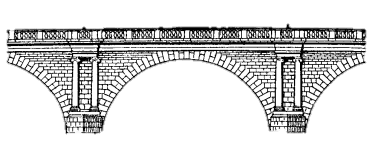 Socio-economic datasets
Admin. & statistical  boundaries
Core NSO datasets

Census, Demographics, Agriculture, Building,  Labour Force, etc.
Tax

Income and business tax
SSF bridge
Addressing, Place Names
Transport, Water
Land and Property
Electoral
Human Services Medicare, Pharmaceuticals
Elevation and Depth
Imagery
Land Use and Value
Positioning
Payments
Unemployment, Disability, Family Support
Others …
[Speaker Notes: This is the current situation in terms of data from the ABS perspective.

The socio-economic datasets currently available within the statistical community are not spatial enabled in a consistent way making them difficult to utilise in spatial analysis. The ABS experience with this is similar to many others, where substantial resources are invested in bringing these datasets into GIS systems for processing and analysis.

Up until recently the spatial community has largely focused on the natural and built environment information.  Most often socio-economic data is represented in spatial data frameworks under the category of ‘administrative boundaries’, or sometimes separately as statistical boundaries.  But the problem of integrating socio-economic information with these boundaries remains a complex exercise.

<CLICK slide for SSF BRIDGE to appear>

The SSF has been designed to provide a bridge between the statistical community and the spatial community. 

It will provide a consistent mechanism for spatially-enabling socio-economic data so that it can be more effectively integrated with other spatial data.  The SSF will use spatial community standards and data for geocoding, as well as define metadata standards that are interoperable within both statistical and spatial communities.

The SSF also helps to bridge between the statistical and spatial community in several other ways:
Statistical data producers will use spatial data to support the creation of socio-economic data. 
For users undertaking spatial analysis, guidance on managing issues such as confidentiality and privacy will be provided through the SSF.]
Challenges for the SSF
How should unit record socio-economic data be coded geographically?
What information management practices should be applied to this geocoded unit record data to ensure accessibility and utility, as well as confidentiality and privacy?
What is the most appropriate geography to disseminate the new geospatially enabled data for?
For a broad range of users, how do we ensure maximum accessibility and utility for geospatially enabled socio-economic data?
[Speaker Notes: In developing this picture of the information environment that statistical-geospatial information exists in, the ABS identified some fundamental questions that need to be addressed in the development of the SSF.

Geographic coding of unit record data 
Effective geocoding needs to be employed that also maximising utility and flexibility of the data.
Information management practices
Data and metadata management of the new more detailed information and addressing the needs of evolving internet/machine-to-machine usage models.
Confidentiality and privacy of the address and geocode information.
Dissemination geographies
Realising the benefits of data integration through use of consistent geographies.
Addressing the issues of stability and statistical utility in administrative geographies in Australia.
Accessibility and utility of geospatially enabled socioeconomic data
Determining that the lack of clear metadata standards for statistical-geospatial data was a barrier to use.
That web services would be a critical access path into the future.
Encouraging other data custodians to implement the SSF principles is critical to maximising the amount of statistical-geospatial information available and which can then be integrated geographically.]
Challenges
How should we geocode socio-economic data?
What information management practices and infrastructure is required to ensure accessibility and utility, as well as maintaining confidentiality and privacy?
What is the most appropriate geography for analysis and dissemination of geospatially enabled data?
How can I convert data between geographies?
How can we maximise the use of administrative data for national Statistics?
[Speaker Notes: In developing this picture of the information environment that statistical-geospatial information exists in, the ABS identified some fundamental questions that need to be addressed in the development of the SSF.

Geographic coding of unit record data 
Effective geocoding needs to be employed that also maximising utility and flexibility of the data.
Information management practices
Data and metadata management of the new more detailed information and addressing the needs of evolving internet/machine-to-machine usage models.
Confidentiality and privacy of the address and geocode information.
Dissemination geographies
Realising the benefits of data integration through use of consistent geographies.
Addressing the issues of stability and statistical utility in administrative geographies in Australia.
Accessibility and utility of geospatially enabled socioeconomic data
Determining that the lack of clear metadata standards for statistical-geospatial data was a barrier to use.
That web services would be a critical access path into the future.
Encouraging other data custodians to implement the SSF principles is critical to maximising the amount of statistical-geospatial information available and which can then be integrated geographically.]
Australian application of SSF
The Framework
Policies, standards and guidelines, covering:         confidentiality and privacy, data quality, 
             analysis, dissemination and visualisation.
Standards & Guidelines
Metadata 
interoperability
Developing the interoperability of 
           statistical and spatial metadata.
Statistical Spatial Framework (SSF)
Common geographic boundaries
Data management: geocoded unit record data
ASGS – Australian Statistical          Geography Standard
Agreed and authoritative geocoding
Geocode is a NAMF         compliant point coordinate             and ASGS Mesh Block.
NAMF – National Address         Management             Framework
[Speaker Notes: The basic elements of the SSF that support the creation and use of spatially-enabled socio-economic information are included in this diagram.

The green triangle incorporates the fundamental principles of the SSF.  These allow the SSF concept to be applied internationally. 

The blue extension bars represent the Australian Application or operationalisation of these core SSF principles. 

The SSF starts with a solid base by geocoding address information on a consistent basis. 
NAMF (National Address Management Framework) is Australia’s national address framework – it provides the agreed standard for managing and geocoding address information. 
NAMF incorporates GNAF (Geocoded National Address File) as the source of address point coordinates.

The SSF then builds on this base by requiring unit record data be geocoded: that is, linked to both the address point coordinate and the corresponding basic geographic building block. 
The address point coordinates provide the precision, 
while the inclusion of a building block simplifies the production of aggregate data and helps in managing confidentiality.
In Australia, Geocoding using the GNAF dataset provides consistent address point coordinates. 
The ASGS Mesh Block is the basic building block in Australia. 

The SSF recommends use of standard geography for dissemination. 
This simplifies the management of spatially enabled information, particularly management of confidentiality, and 
increases the ability to spatially integrate data from across disparate datasets. 
The SSF uses the new ABS standard for Statistical Geography – the ASGS – as the common geography.

The SSF identifies that a core area of ongoing work is to improve metadata interoperability and harmonisation across those standards used in both the statistical and spatial communities.

The SSF will also seek to highlight and make accessible a range of standards and guidelines for managing and using this spatially enabled socio-economic information.
Encourage best practice approaches in implementing the SSF.  
Particular emphasis on confidentiality and privacy, and data quality.

In summary, the SSF provides a model for standardising the process of integrating a range of socioeconomic information within a location context.

The ABS believes that Framework will enable:
improved planning for regional economies and communities
targeted service delivery at the small area level
community level decision making
integration of population, social and economic data in current geospatial analysis.]
SSF in the ABS
Overarching SSF elements
SSF Steering Committee provides high level guidance and coordination for SSF implementation in the ABS.
New ABS Geospatial Policy formalises SSF and geospatial requirements for ABS operations.
New enterprise architecture will be designed to integrate SSF and other geospatial elements.
[Speaker Notes: Within the ABS the SSF has provided a catalyst for extending our thinking and planning both in terms of enhancing the geospatial aspects of ABS’ statistical outputs and in using geospatial  information in collecting and processing our collections.

The SSF Steering committee provides direction for the implementation of the SSF in the ABS.  Under this group is are several groups engaged in the implementation tasks.

ABS is developing a new Geospatial Policy which formalises key components of the SSF implementation and defines some the key geospatial business requirements of ABS operations.

The SSF and geospatial more generally is featuring prominently in ABS thinking in planning its new enterprise architecture development.]
SSF in the ABS
Agreed and authoritative geocoding
Australia has a Geocoded National Address File (GNAF), part of the National Address Management Framework (NAMF).
However, some gaps in coverage and some accuracy issues.
[Speaker Notes: NAMF (National Address Management Framework) is Australia’s national address framework – it provides the agreed standard for managing and geocoding address information. 
NAMF incorporates GNAF (Geocoded National Address File) as the source of address location coordinates.

ABS has done extensive work assessing NAMFs coverage and accuracy and has found there is currently some issues in these areas.
ABS will conduct extensive canvassing in areas of concern prior to the 2016 Census to address coverage and accuracy issues, and is considering using census responses to further improve coverage in the long term.]
SSF in the ABS
Data management: geocoded unit record data
ABS is building an address register that will be a geospatially enabled frame – GNAF provides the main geospatial input.
Policy challenges exist in moving to retain and store address and geocode information for households.
Technical work remains to be completed to develop metadata and data management protocols, standards and content.
[Speaker Notes: The information gathered from the canvassing work on addresses from the Census will be used to upgrade the GNAF information and build an address register, which will be an address frame for a wide range of ABS collections, including the Census.
Address and geocode information from the taxation based Business Register is also planned to be incorporated into the Address Register to provide wider coverage than just households.
To enable the register to be built the ABS must change some of its existing policies on personal identifier retention.  This policy work coincides with similar considerations of identifier retention for data linkage work and is likely to use some of the privacy protections ABS has already developed and deployed for some limited scale data linkage projects. 
Technical work relating to metadata and data storage will occur as part of the ABS’ broader plans for changes to its enterprise architecture.]
SSF elements
Common Geographic Boundaries
ABS has implemented a new statistical geography: the Australian Statistical Geography Standard (ASGS).
Mesh Blocks are the new stable, small area building block.
Larger Statistical Area regions are based on population size and functional relationships.
Ongoing task to support the use of ASGS by ABS statistical areas and other agencies.
[Speaker Notes: New statistical geography – ASGS – has already been implemented in the ABS.  

The core ‘Statistical Area’ structure in the ASGS framework of regions were designed to be a true statistical geography, and are not based on administrative geographies.  The Statistical Area structure will be much more stable, only updated every 5 years with the population census; changing only for population and structural changes, or statistical requirements.

Mesh Blocks are the smallest ASGS geographical region and are the building blocks for all the larger regions of the ASGS. They broadly incorporate common land uses, such as: residential, commercial, agriculture, parks, etc. 

The larger regions in the Statistical Area structure in the ASGS  were designed to reflect functional rather than administrative regions.  A functional region encompasses the area people come from to access services for a particular centre.  

Other geographies in the ASGS are defined based on the indigenous population, urbanisation, remoteness, major metropolitan labour markets, as well as mapping to significant administrative and environmental geographies.

ABS has an ongoing task to encourage other agencies to use the ASGS to release their data.  This will then increase the amount of information able to be integrated geographically on the common geography of the ASGS.]
SSF in the ABS
Metadata interoperability
Metadata driven processes require full and accurate metadata to a standard.
Integrating statistical and geospatial metadata standard is a critical focus internationally and nationally.  
ABS will be looking to adopt relevant parts of the current International Metadata Standard ISO 19115 in dissemination datasets.
[Speaker Notes: ABS has identified metadata and interoperability as key areas of work for the SSF and Statistical-Geospatial activities more broadly.  ABS will work towards making substantial progress on this topic over the next few years both domestically and in partnership internationally.

The UNECE HLG Frameworks and Standards for Statistical Modernisation Project work package 6: Links to geo-spatial standards  has looked at the links between statistical and geospatial metadata, and how they relate to the GSBPM and the GSIM. Decided not to duplicate the work by UNSD.

Main work internationally is through the Global Geospatial Information Management - GGIM - Group under UNSD and the UN Cartographic Unit.  An expert group meeting for GGIM will be held in late October to bring together experts on geospatial and statistical metadata and data standards.   

In the interim ABS expects to adopt International Metadata Standard ISO 19115 in dissemination datasets.  A new, substantially extended version of ISO 19115 was released this year.  And will be implemented with the disseminaton aspects of ABS 2017.]
SSF in the ABS
Standards & Guidelines
Relevant standards and guidance material is being compiled for reference on the National Statistical Service website.www.nss.gov.au
ABS will also publish additional guidance material based on internal documentation on this website for reference.
[Speaker Notes: ABS is currently compiling reference material and writing some guidance material to support SSF implementation in other organisations. 

Current material on the NSS website links to information on:
NAMF and GNAF as the core geocoding infrastructure
ASGS as the common geography
Current spatial and statistical metadata standards- ISO19115, SDMX, DDI.
Confidentiality and privacy reference material

Material and links to be added includes:
Guidance on the use of statistical geography
Address coding principles, guidelines and methods
Geospatial confidentialisation issues and practices 
Statistical-Geospatial metadata guidance and reference material
Geospatial analysis guidance]
Develop a global framework
UN Economic and Social Council (ECOSOC)
UN Committee of Experts on Global Geospatial Information Management (UN-GGIM) 
List of nine issues included 'linking of spatial to statistics'
UN Statistical Commission (UNSC)
ABS Geospatial program review – proposed a global SSF
UN Statistical-Geospatial  Expert Group (UN SGEG)
UN Statistical-Geospatial  Integration Conference
[Speaker Notes: The UNSC recognised the need for global efforts in this area of statistics and requested ABS conduct a programme review of NSO geospatial activities
- The program review recommended work be done to develop a global SSF.

The UN-GGIM (UN Committee of Experts on Global Geospatial Information Management) also recognised the need for global efforts
- 'linking of spatial to statistics' was included on their list of nine issues.

Both UNSC and UN-GGIM agreed with program review recommendations to establishment of a UN Experts Group, and international conference to develop a global SSF.
- Both organisation have agreed to work together, providing delegates to participate in the Experts Group (30 Oct – 1 Nov 2013) and attend the international conference (to be held in 2014, date tba).]
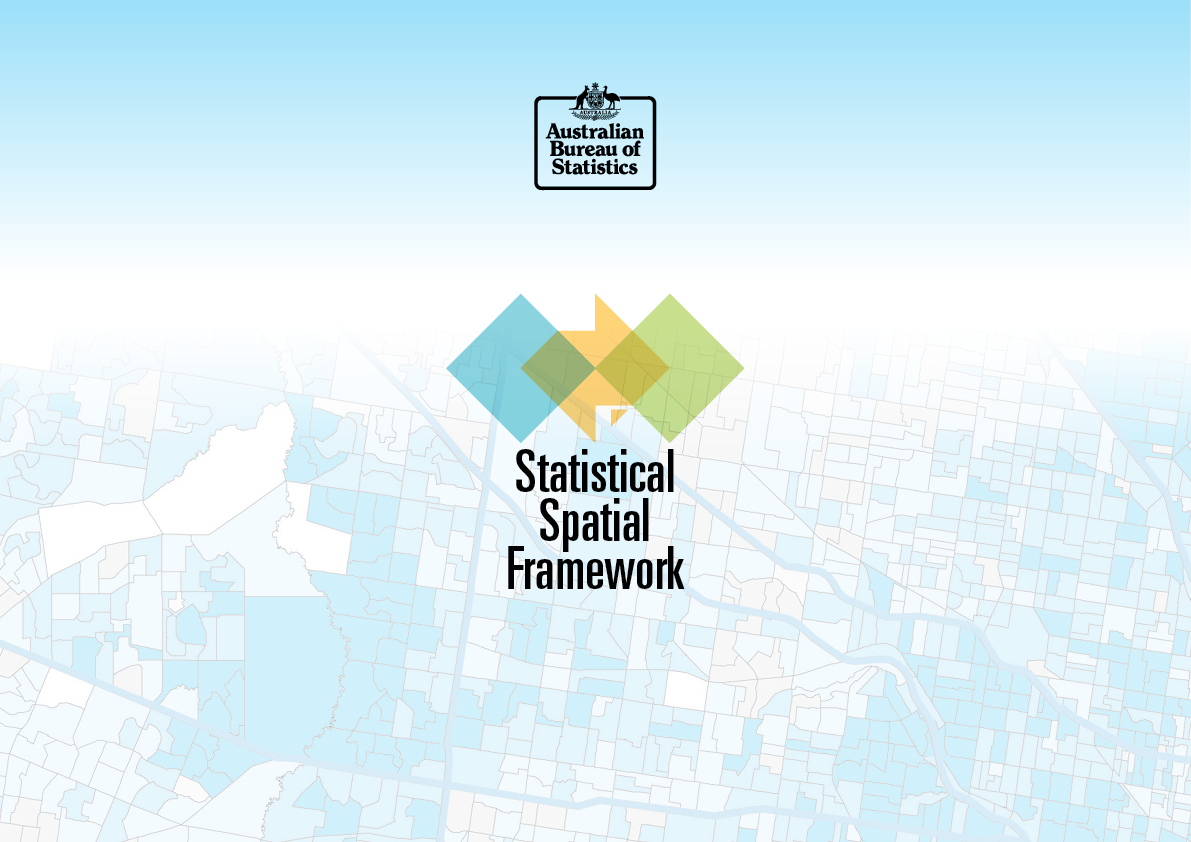 For more information
E-mail: geography@abs.gov.au
Visit: www.nss.gov.au
[Speaker Notes: For more information
Visit: www.nss.gov.au
E-mail: geography@abs.gov.au]